Regulación asimétrica aplicable a las Ventas de Primera Mano y a la Comercialización de Gasolina y Diésel

Francisco de la Isla
Coordinador General de Mercados de Hidrocarburos

Comisión Reguladora de Energía

Ciudad de México, 11 de marzo de 2016
1
Aplicación de la Regulación Asimétrica sobre Pemex
En vigor hasta que se logre una mayor participación de agentes económicos que propicien el desarrollo eficiente y competitivo de los mercados
Objetivos
Fomentar el desarrollo eficiente de la industria

Promover competencia en el sector, limitando el poder de mercado de Pemex
Establecer condiciones de equidad, transparencia y trato no discriminatorio
Evitar barreras de entrada a nuevos competidores
Facilitar la libre elección del suministro
Propiciar una adecuada cobertura nacional
1
Ventas de primera mano
¿Qué se regula?
¿Qué es?
¿Dónde?
¿Beneficios?
Precios
Refinerías y puntos de internación al país (puertos y fronteras)
Elección del punto de compra
Gestión y contratación de  otros servs.
Primera enajenación, en territorio nacional, por Pemex, filiales, etc.
Términos y condiciones
1
Comercialización
¿Regulados?
¿Dónde?
¿Qué implica?
¿Qué es?
En cualquier lugar del país
Precio = Precio de VPM
Desagregación de precio y servicios
Pemex
Pemex TRI
EPEs
Otro, por cuenta y orden del Estado
Semejante al suministro actual


Desvinculado del contrato de franquicia
1
Regulación VPM: precios
El 9 de febrero de 2016, se publicaron en el DOF las metodologías de precios de VPM de gasolinas y diésel 

La determinación de los precios de VPM son precios máximos

Precios con base en referencias de precios en Houston, publicadas por Platts US MarketScan

Comprenden:
Costos de logística, desde el mercado de referencia hasta el punto de entrega de VPM (aprobados por la CRE)
 Ajustes por calidad

Se podrán ofrecer descuentos a adquirentes similares en condiciones similares, mismos que se harán del conocimiento del público en general

No se condicionarán descuentos a la celebración de contratos de franquicia

Reportes mensuales de las operaciones de VPM de gasolinas y diésel
Tipo de clientes
Volumen facturado
Precio VPM
Descuentos
Importe total
5
Regulación VPM: Términos y condiciones
La CRE revisará periódicamente la Regulación con base en el comportamiento de los mercados
4
Regulación: Comercialización
Terminación anticipada de contrato sin costo, cuando se avisa con 30 días de anticipación a la fecha de terminación.

Modelo de contrato de comercialización sujeto a aprobación.
Contratos
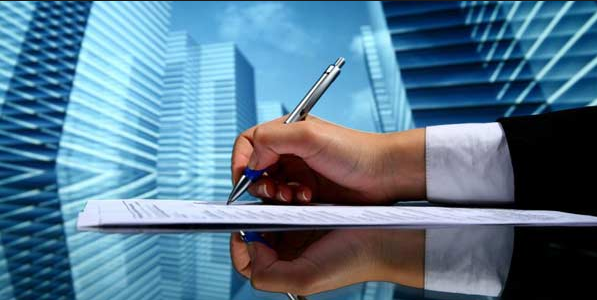 Publicidad
Obligación de publicidad de información de contratos y ventas en sistema de información.
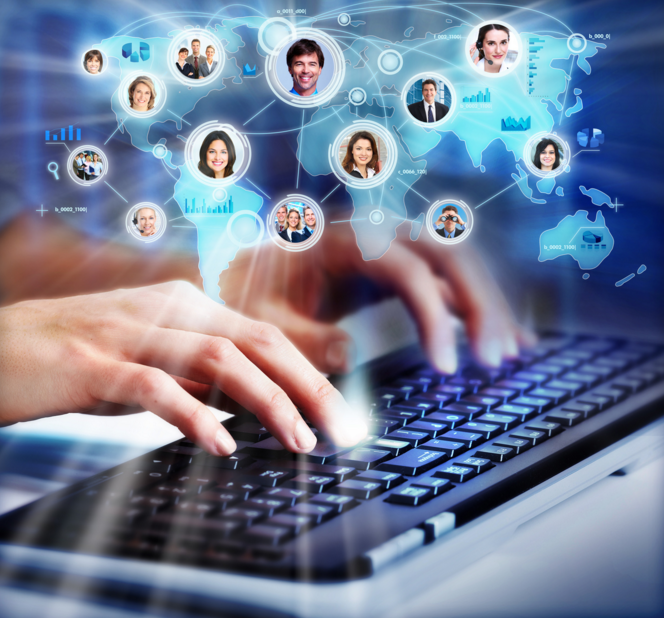 Facturas
Modelo de factura sujeto a aprobación.

Desagregación de cargos.
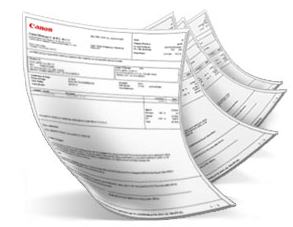 5
Separación de contratos de suministro y de franquicia
Mediante resolución RES/635/2015 y RES/958/2015 la CRE ordenó a Pemex:

Separar los contratos de suministro y franquicia de gasolinas y diésel
 
Ajustar ambos contratos en los términos previstos en esas disposiciones y publicar ambos contratos

Dichos contratos están disponibles desde el 15 de enero de 2016
8
Adecuaciones a los Contratos de suministro y de franquicia
9
Contratos de suministro y de franquicia
Precisiones adicionales:

El contrato de suministro resultante debe considerarse contrato de VPM hasta que la CRE expida la regulación asimétrica aplicable a las VPM

El precio aplicable es el que resulte de las metodologías publicadas en el DOF el 9 de febrero

Pemex puede seguir ofreciendo el servicio de comercialización (entrega en TAR o estación de servicio) con base en el contrato vigente, con las siguientes condiciones:

Permitir a los adquirentes concluir el contrato anticipadamente y de manera no onerosa o migrar hacia el contrato definitivo que en su momento apruebe esta Comisión
Desagregar el precio de venta de primera mano aplicable y las tarifas o contraprestaciones de los servicios involucrados en la entrega en el punto de venta
Establecer que estará vigente hasta en tanto la Comisión apruebe la regulación asimétrica aplicable a gasolina y diésel
10
Nuevas condiciones
2016
2017
2018
2015
Precios de mercado
Precios máximos al público*
Permisos de importación, Pemex y empresas subsidiarias
Permisos de importación a quien cumpla requisitos
Otorgamiento de permisos de expendio al público por la CRE
Contratos de suministro vigentes 
con Pemex
Contratos con Pemex bajo nuevas condiciones
Competencia en Suministro
* Fecha máxima, sujeta a declaratoria de competencia efectiva por COFECE, en su caso.
7
Acciones próximas
Se publicará en el DOF la regulación asimétrica sobre VPM y comercialización


Pemex presentará a la CRE una propuesta para incorporar las disposiciones de regulación a su régimen contractual
12
¡Gracias!

www.cre.gob.mx
9